Enrichment Jeopardy
An interactive questions game
Developed with the BRAD Team at the 
School for Science and Math at Vanderbilt
OCCUPATIONAL: 200A BENEFIT OF EXERCISE for ANIMALS IN RESEARCH
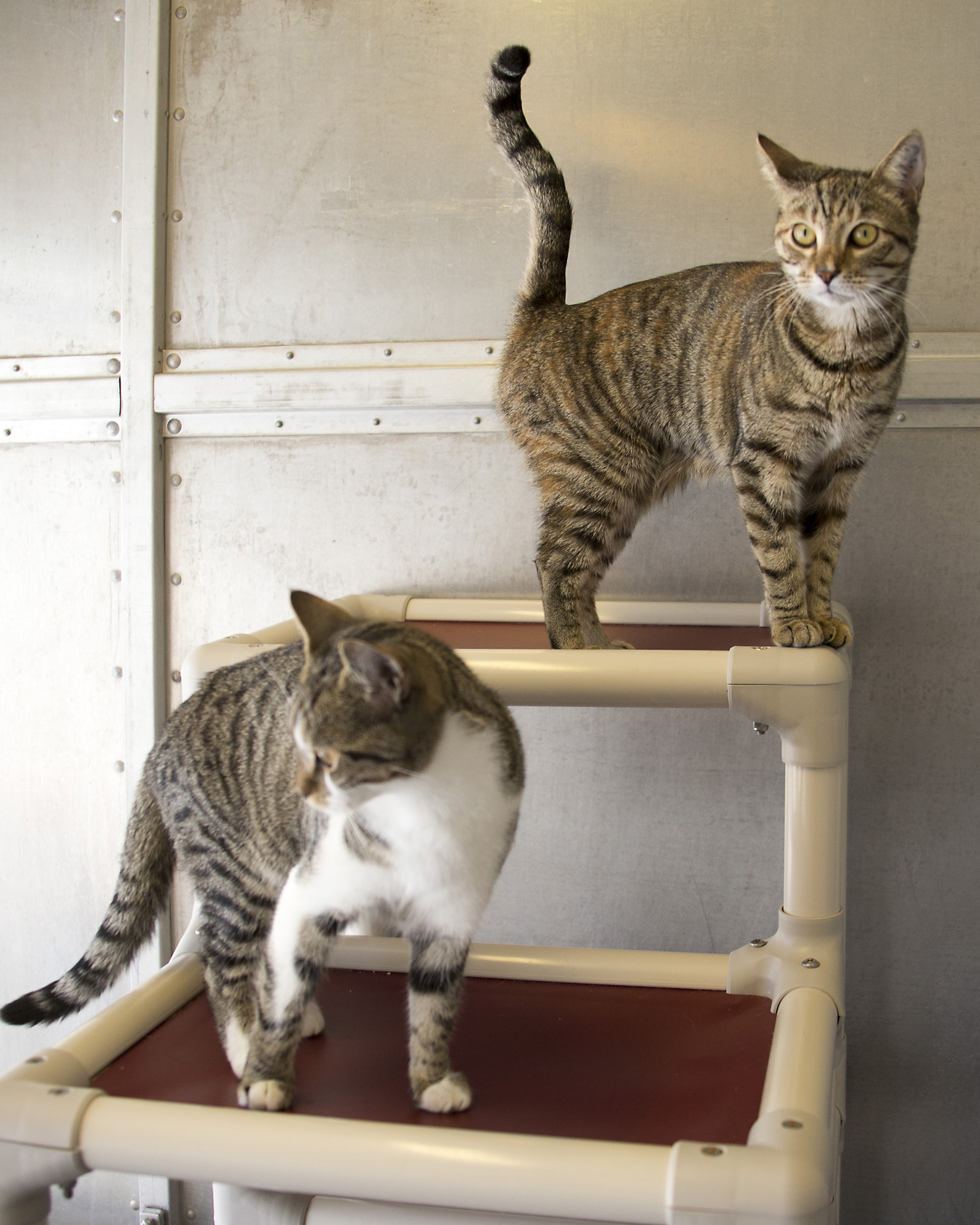 REDUCES STRESS while Improving HEALTH, MEMORY, AND 
LEARNING
-
OCCUPATIONAL: 400AN EXAMPLE OF ENRICHMENT USED FOR DOGS IN RESEARCH
"PLAY TIME” WITH OTHER DOGS SOCIALIZATION WITH HUMANS
FOOD ENRICHMENT (TREATS)
TOYS
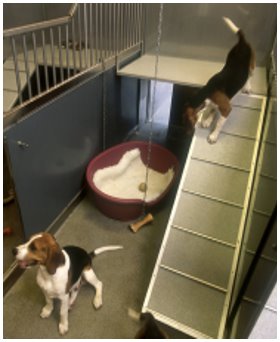 -
OCCUPATIONAL: 600ONE WAY SCIENTISTS can PROVIDE NONHUMAN PRIMATES WITH EXERCISE
LARGE ENCLOSURES OR ACTIVITY CAGES
PLAYSCAPES
RUNNING WHEELS​
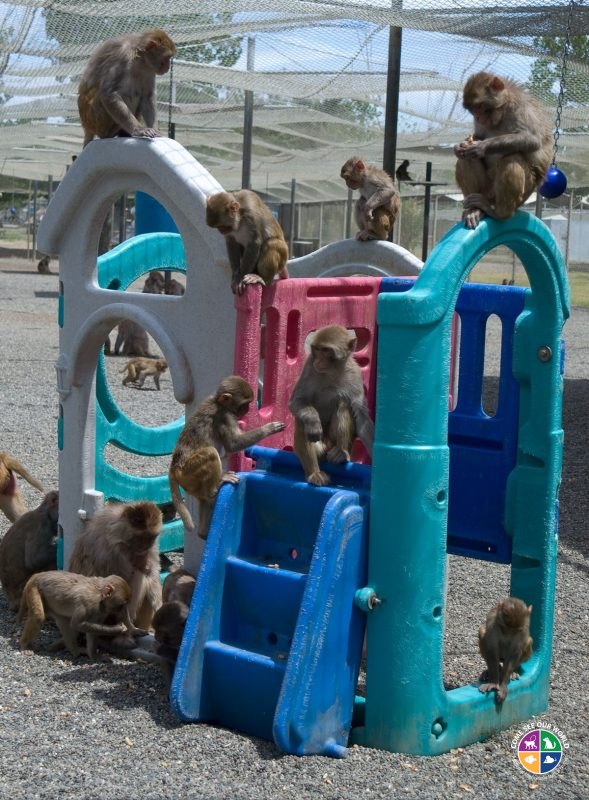 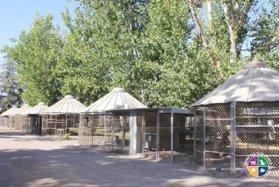 -
OCCUPATIONAL: 800THE MEANING OF POSITIVE REINFORCEMENT TRAINING (PRT)​
A LEARNING PROCESS WHERE ANIMALS ARE REWARDED  FOR PERFORMING SPECIFIC BEHAVIORS
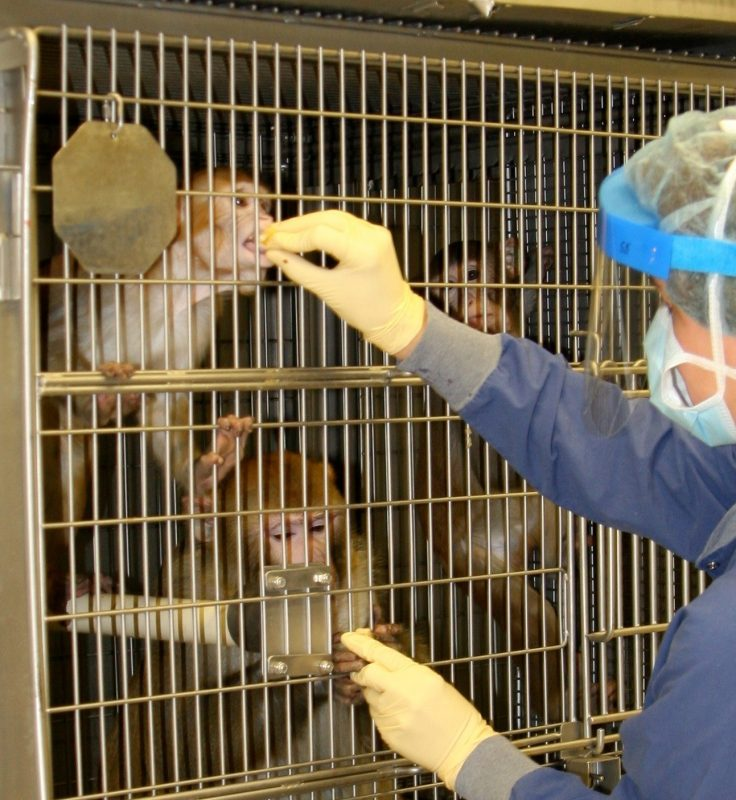 -
OCCUPATIONAL: 1000
A BENEFIT OF POSITIVE REINFORCEMENT TRAINING​
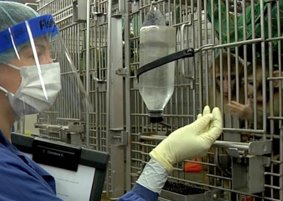 INCREASES MENTAL STIMULATION 
MAKES SUBJECT SAFER TO HANDLE ​
IMPROVES ANIMAL WELFARE
DECREASES STRESS
-
SENSORY: 200THE PURPOSE OF SENSORY ENRICHMENT​
PROVIDE STIMULATION FOR ONE OR MORE OF THE SENSES ​
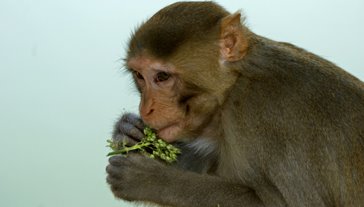 SMELL
TOUCH
SIGHT
TASTE
HEARING
-
SENSORY: 400
A TYPE OF VISUAL ENRICHMENT​
TELEVISION
WINDOWS
BUBBLES
PEOPLE WATCHING
MIRRORS
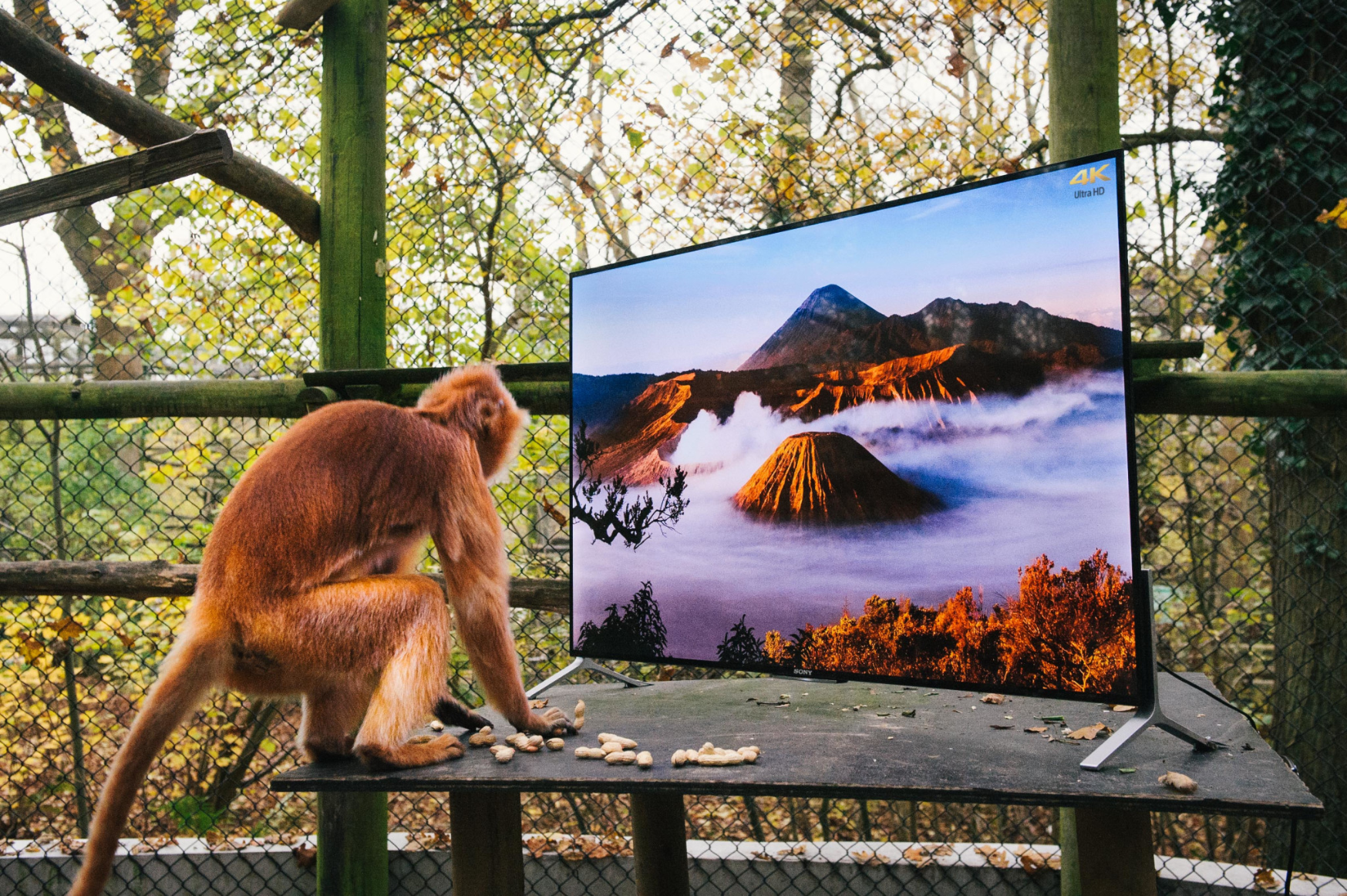 -
SENSORY: 600A TYPE OF OLFACTORY ENRICHMENT
SCENTS SPRAYED OR PLACED AROUND A ROOM OR CAGE
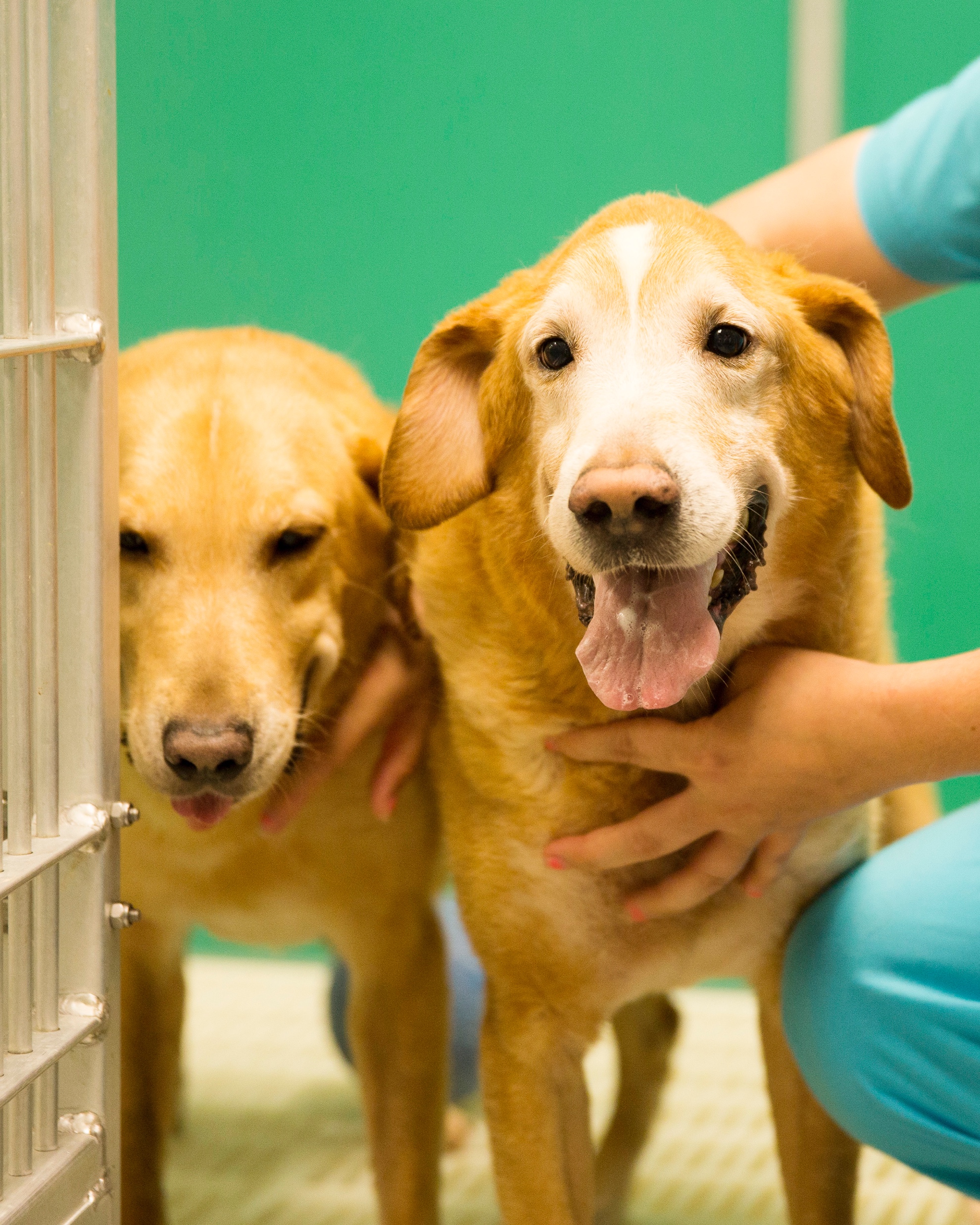 -
SENSORY: 800
A TYPE OF TACTILE ENRICHMENT ​
FROZEN TREATS
NESTING MATERIAL
FORAGING BOARDS
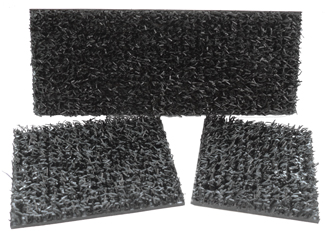 -
SENSORY: 1000A TYPE OF AUDITORY ENRICHMENT
MUSIC
NATURE SOUNDS
HUMAN VOICES
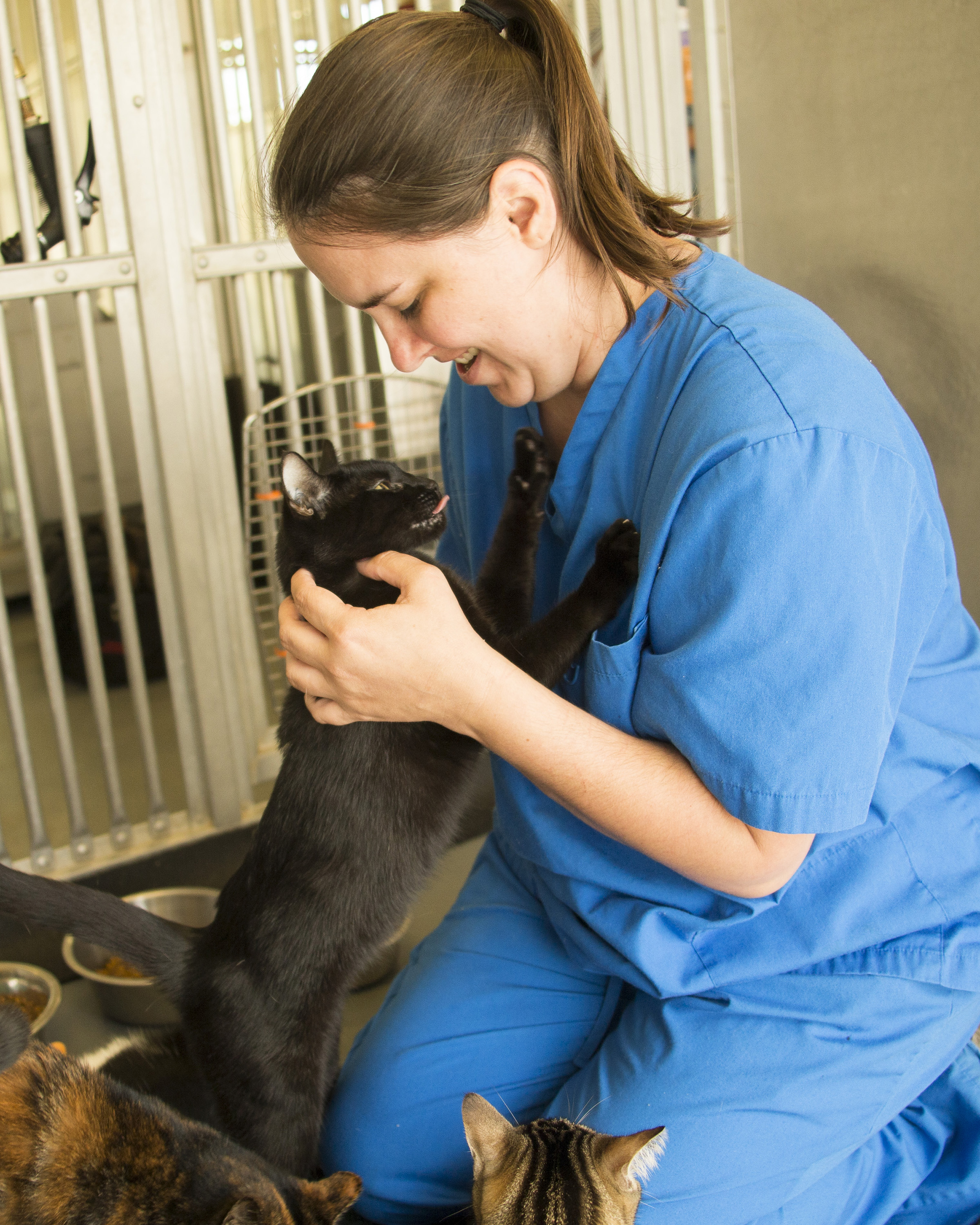 -
FOOD: 200THE PURPOSE OF THIS TOY
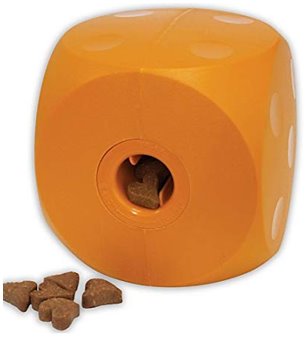 FORAGING​
-
FOOD: 400

TRUE OR FALSE
IT IS PREFERRED TO PROVIDE TIME-CONSUMING FOOD ENRICHMENT
TRUE

THIS PROVIDES ANIMALS WITH A PROLONGED OPPORTUNITY TO ENGAGE WITH THE ITEM AND PERFORM SPECIES-TYPICAL BEHAVIOR
-
FOOD: 600

AN EXAMPLE OF A FORAGING DEVICE USED FOR NONHUMAN PRIMATES
FORAGING BOARD
KONG FILLED WITH PEANUT BUTTER AND SEEDS
PAPER BAG WITH FOOD AND DESTRUCTABLE ITEMS
OTHER CREATIVE ITEMS, LIKE A PUMPKIN!
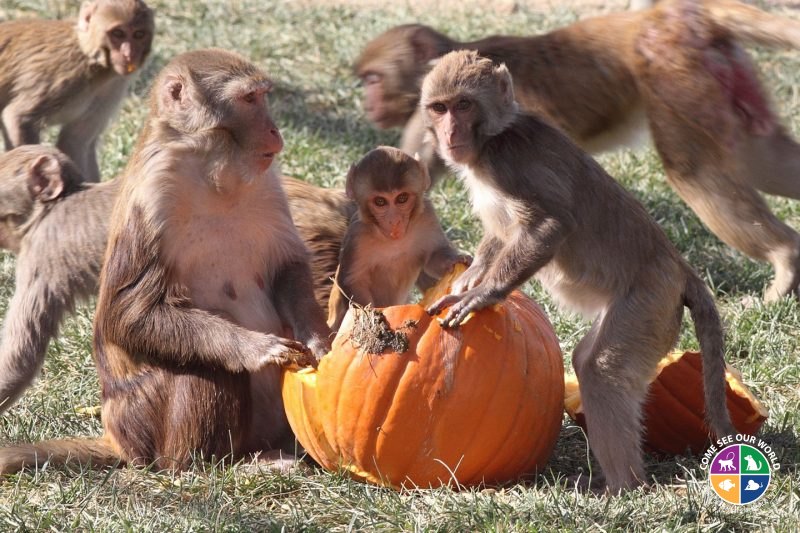 -
FOOD: 800A BENEFIT OF FORAGING
ENCOURAGES SPECIES-SPECIFIC BEHAVIOR
IMPROVES ANIMAL WELFARE
DECREASES ABNORMAL BEHAVIORS, SUCH AS OVER-GROOMING ​
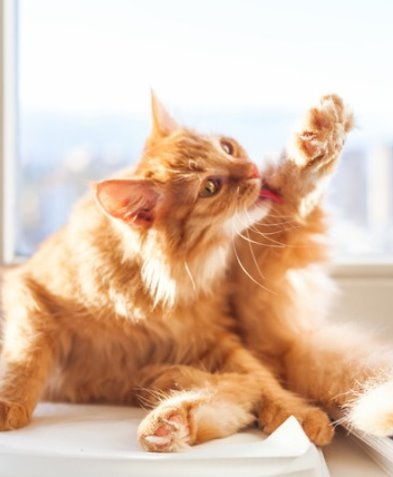 -
FOOD: 1000A METHOD FOR FEEDING PIGS (NOT IN A FEED BIN) THAT PROMOTES ROOTING AND FORAGING BEHAVIOR
FEEDING ON THE GROUND
​
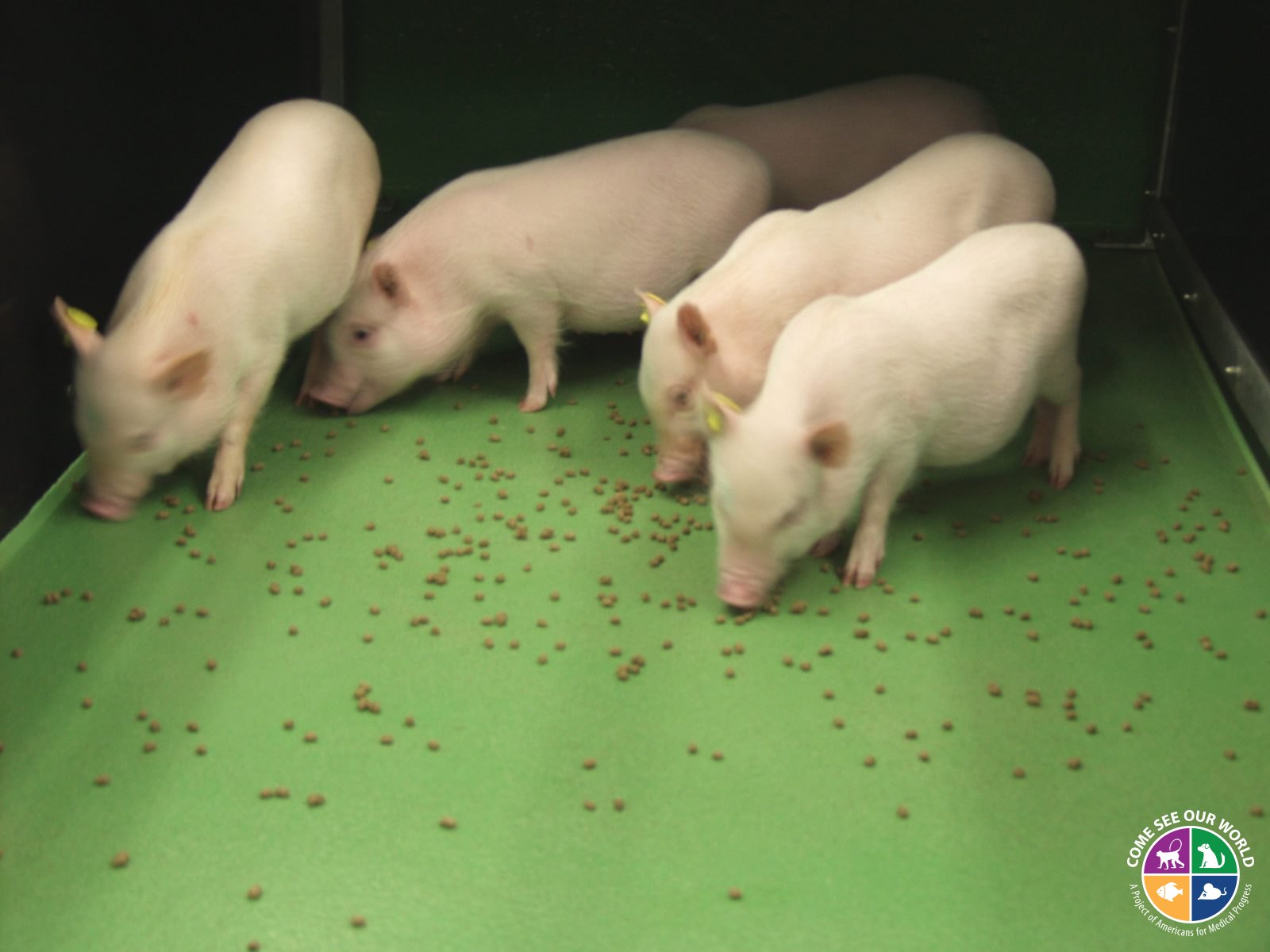 -
SOCIAL: 200TRUE OR FALSE​MOST COMMONLY USED LABORATORY ANIMALS ARE SOCIAL SPECIES, AND LIVE IN COMPLEX SOCIETIES IN THE WILD​
TRUE

BELOW ARE SOME OF THE MANY SPECIES THAT ARE CONSIDERED SOCIAL:

PIGS
SHEEP
DOGS
CATS
MONKEYS
MICE
RATS
CHINCHILLAS
ZEBRA FINCH
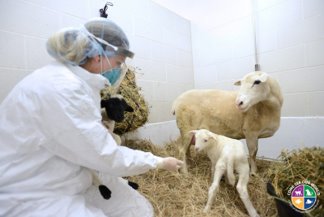 -
SOCIAL: 400THE TERM MEANING ANIMALS ARE HOUSED WITH OTHER ANINALS
SOCIAL HOUSING
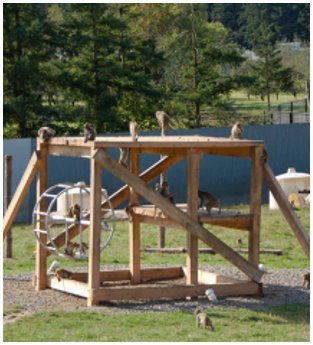 -
SOCIAL: 600
THE BEHAVIOR BEING DEMONSTRATED IN THIS PHOTO
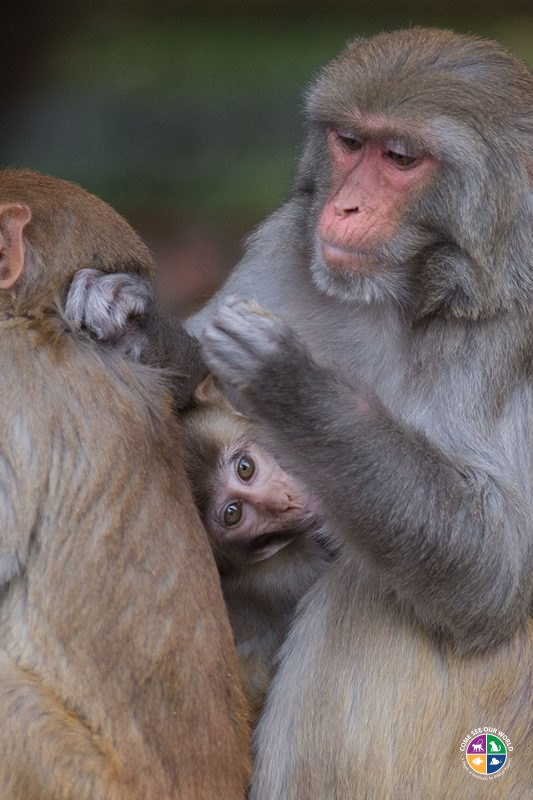 GROOMING
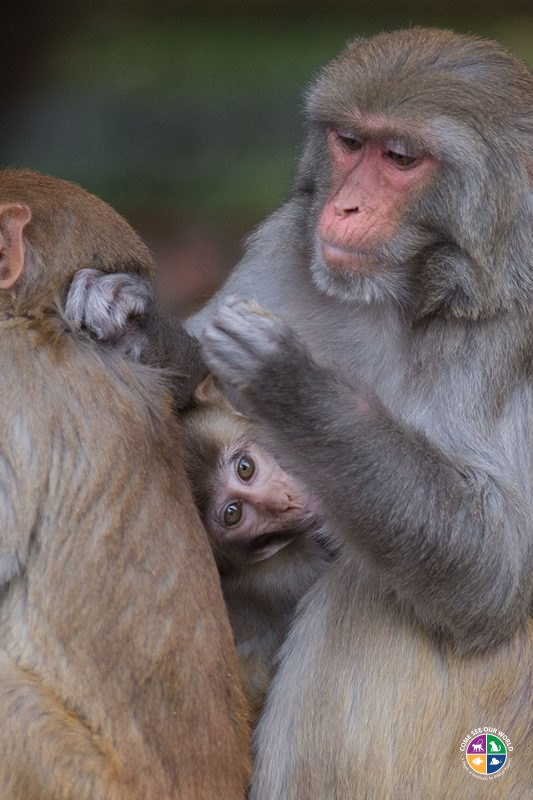 -
SOCIAL: 800A BENEFIT OF SOCIAL ENRICHMENT
REDUCES STRESS AND ABNORMAL BEHAVIOURS
PROMOTES COPING SKILLS ​
PROVIDES MENTAL STIMULATION
ENCOURAGES PLAY
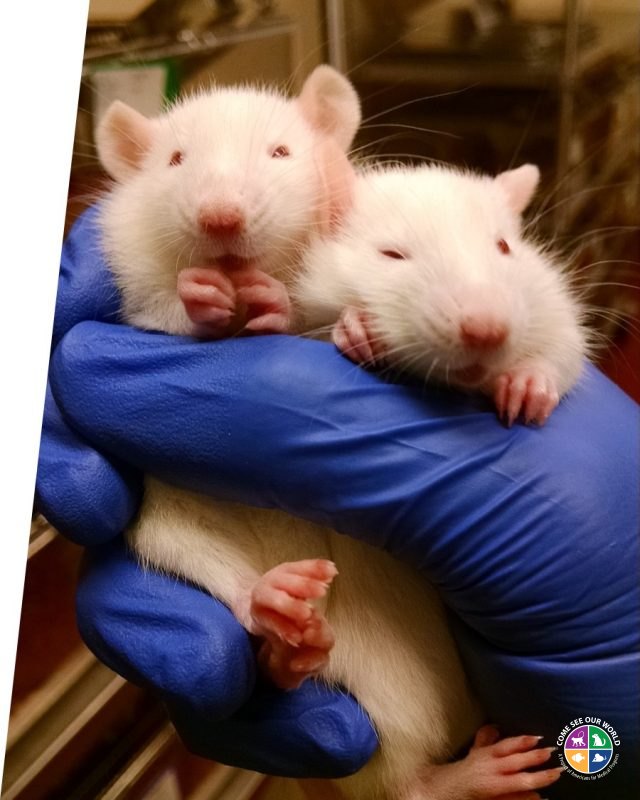 -
SOCIAL: 1000CONSIDERATIONS WHEN SOCIALLY HOUSING ANIMALS
HISTORY
AGE
GENDER
WEIGHT
TEMPERAMENT
RESEARCH INVOLVEMENT
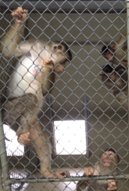 -
PHYSICAL: 200AN EXAMPLE OF PHYSICAL ENRICHMENT FOR NONHUMAN PRIMATES ​
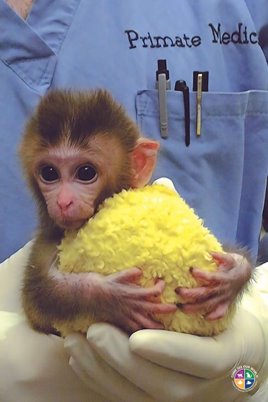 CLIMBING STRUCTURES
TOYS
SWINGS
PLAY STRUCTURES
-
PHYSICAL: 400
AN EXAMPLE OF PHYSICAL ENRICHMENT FOR MICE
GNAWING BLOCKS
NESTING MATERIAL
HUTS
TUBES
CLIMBING STRUCTURES
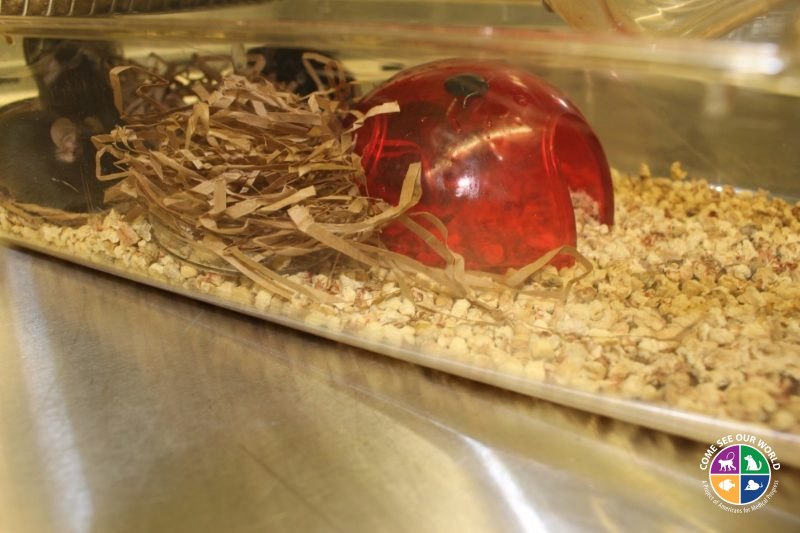 -
PHYSICAL: 600TRUE OR FALSE ​THE REPORTING OF CANNIBALISM AND WOUNDING HAS INCREASED DUE TO VARIOUS FORMS OF PHYSICAL ENRICHMENT
FALSE
 
AGRESSION AND ABNORMAL BEHAVIOR TEND TO DECREASE WHEN ANIMALS ARE PROVIDED WITH PHYSICAL ENRICHMENT
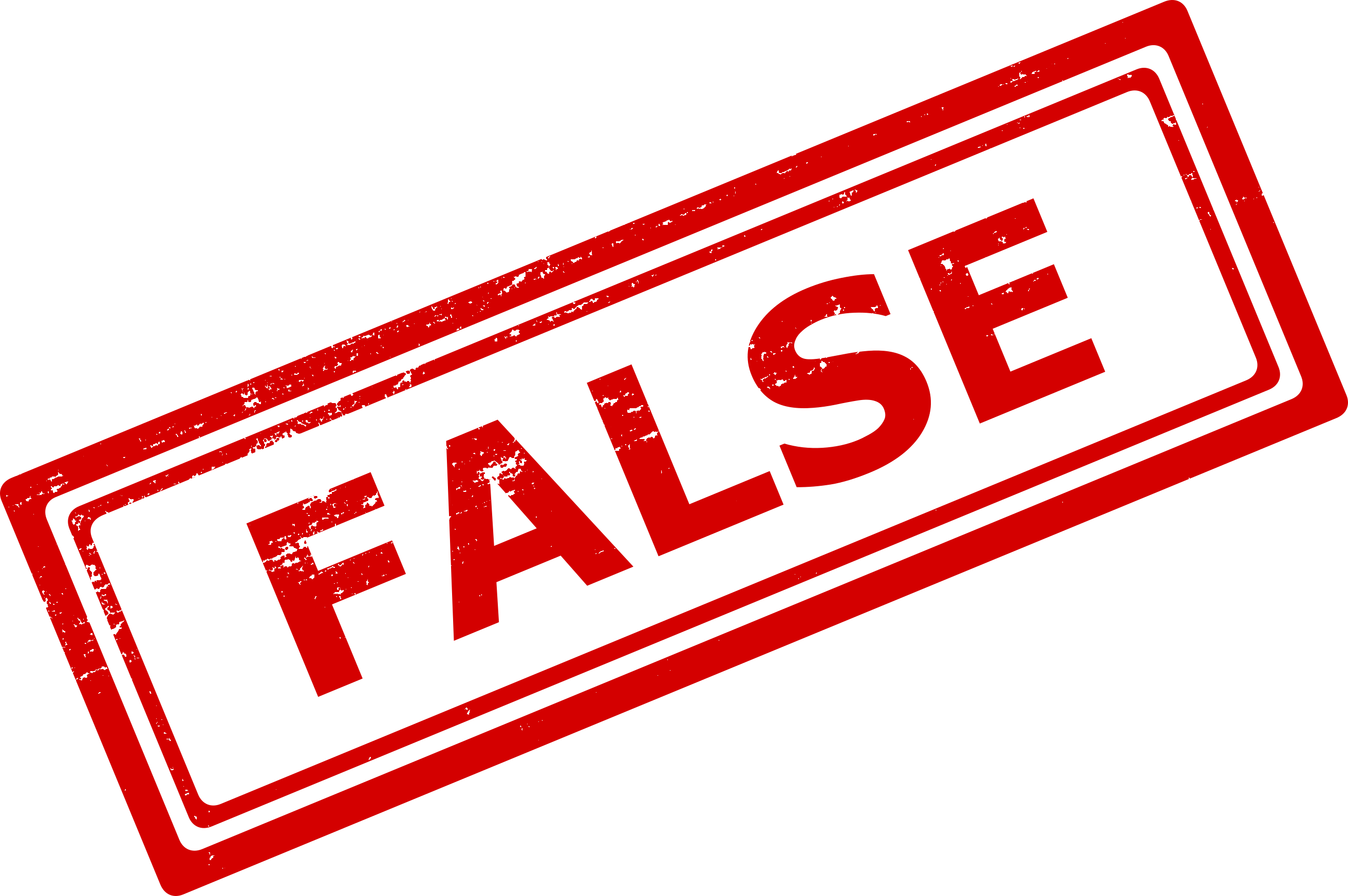 -
PHYSICAL: 800A GOAL OF TOYS, SUCH AS A KONG AND PIECES OF WOOD OR FLEECE
DECREASE MALADAPTIVE BEHAVIORS
ENTERTAINMENT
ENCOURAGE SPECIES-SPECIFIC BEHAVIORS 
​
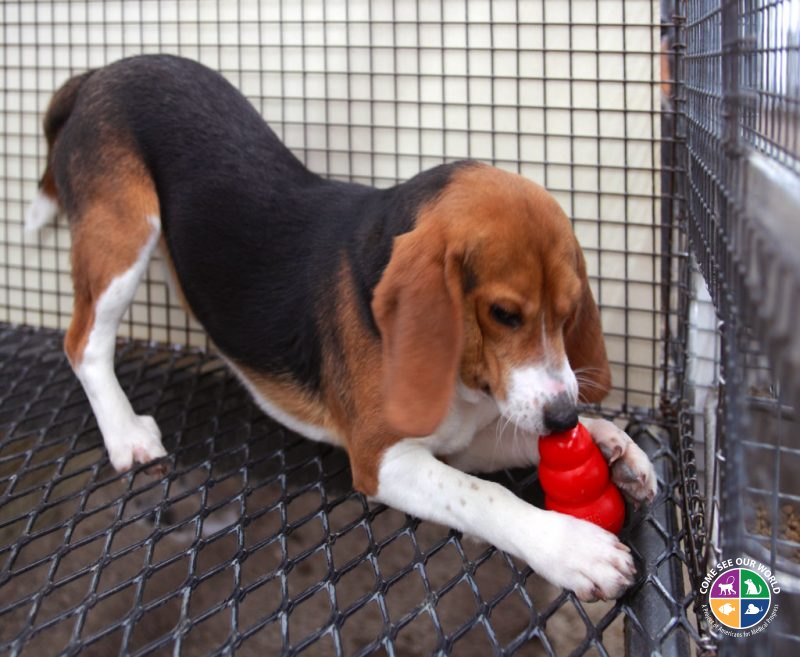 -
PHYSICAL: 1000TRUE OR FALSE​OUTDOOR HOUSING HAS BEEN SHOWN TO REDUCE STRESS​
TRUE​
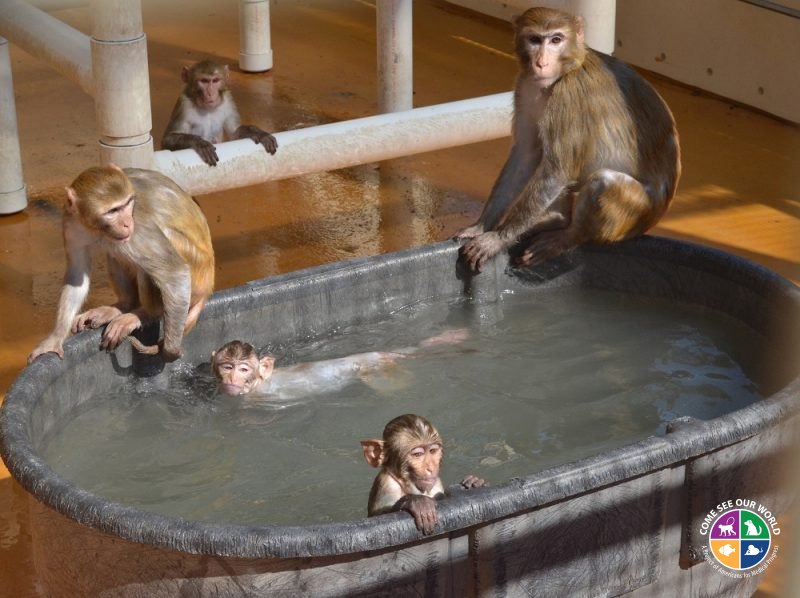 -